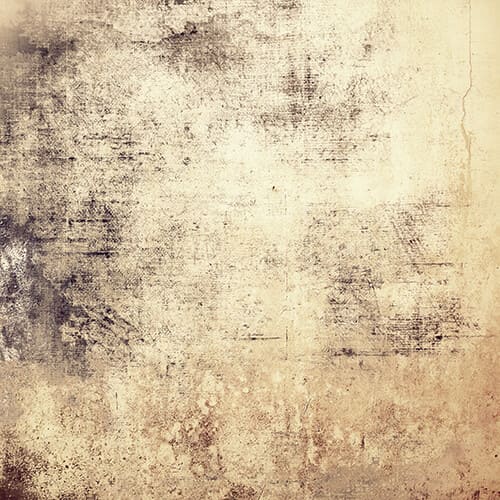 Была весна – 
весна Победы!
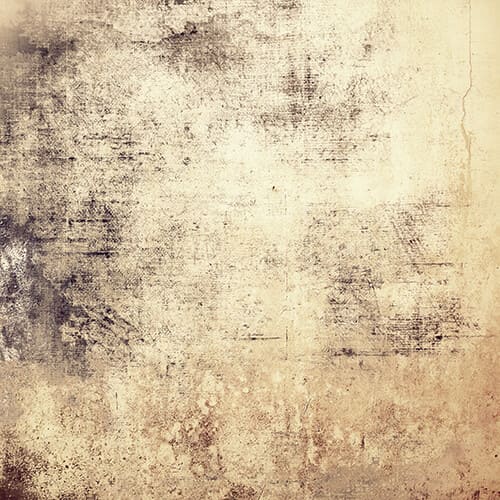 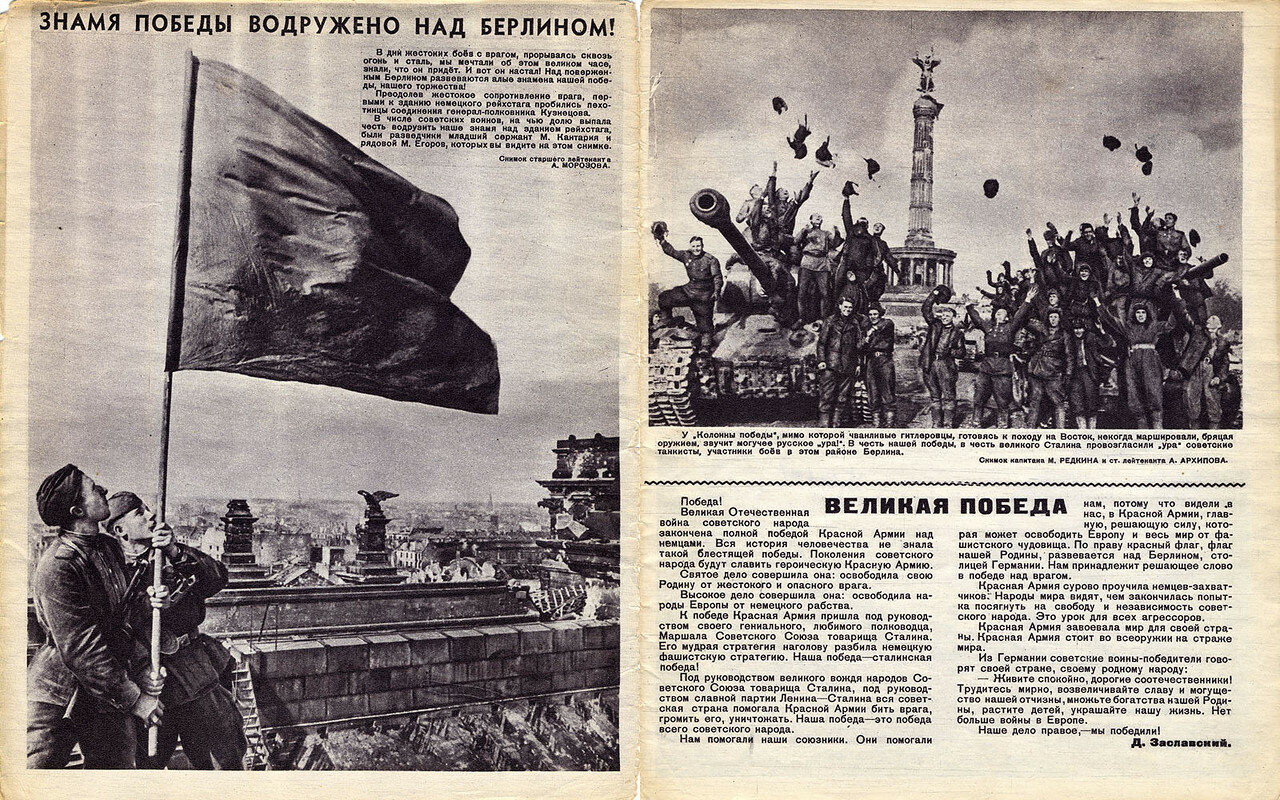 Редкие иллюстрации — оцифрованные газетные и журнальные полосы и фотографии военной прессы. Выпуск 1 - 10 мая 1945 года.
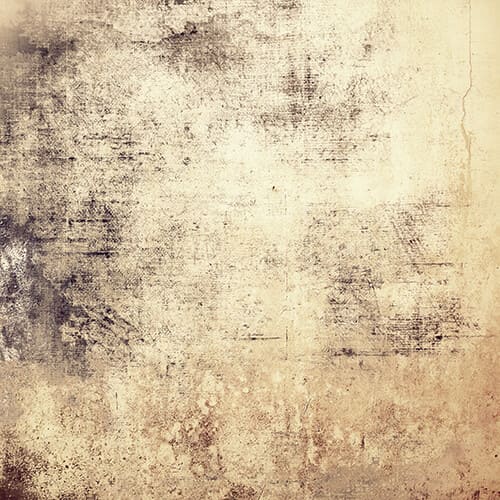 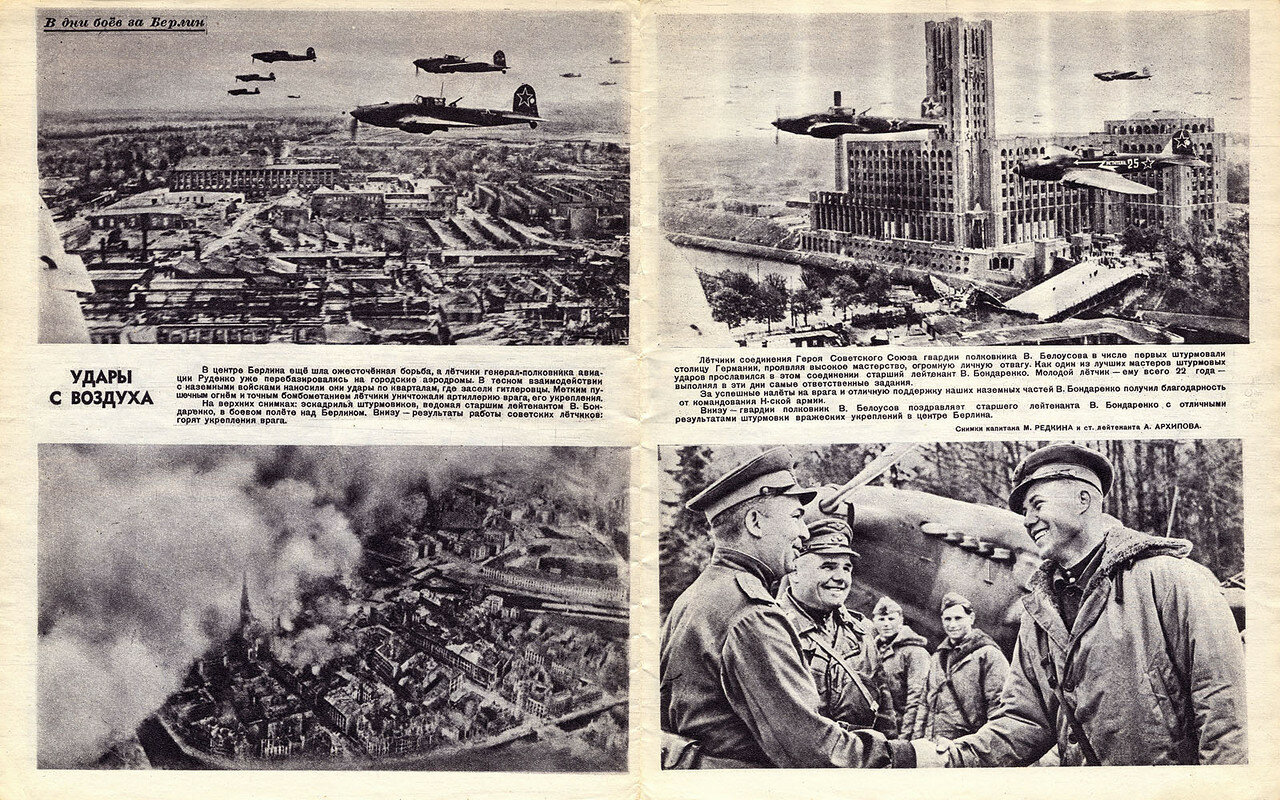 Редкие иллюстрации — оцифрованные газетные и журнальные полосы и фотографии военной прессы. Выпуск 1 - 10 мая 1945 года.
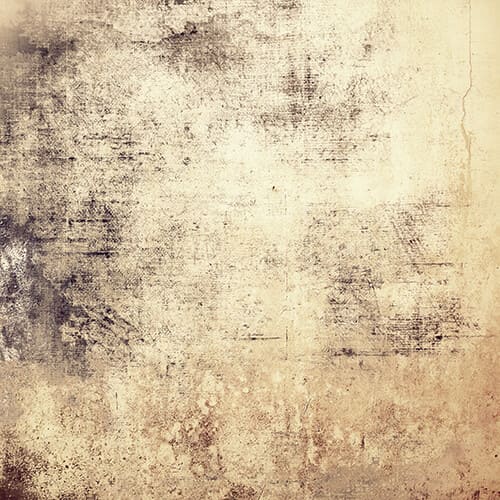 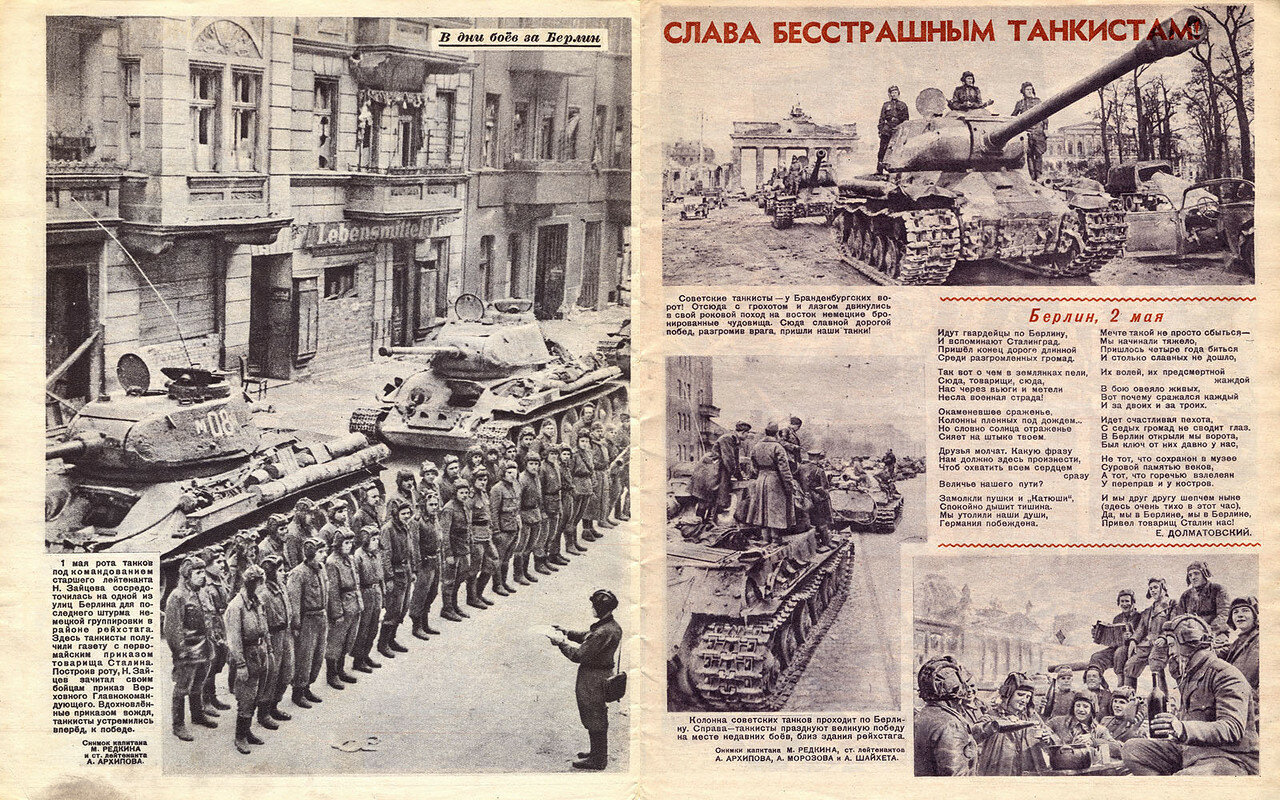 Редкие иллюстрации — оцифрованные газетные и журнальные полосы и фотографии военной прессы. Выпуск 1 - 10 мая 1945 года.
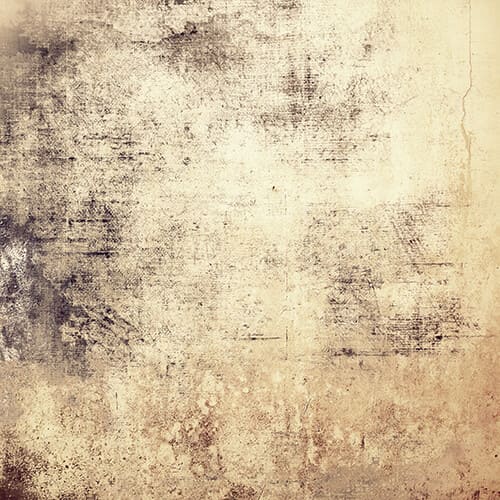 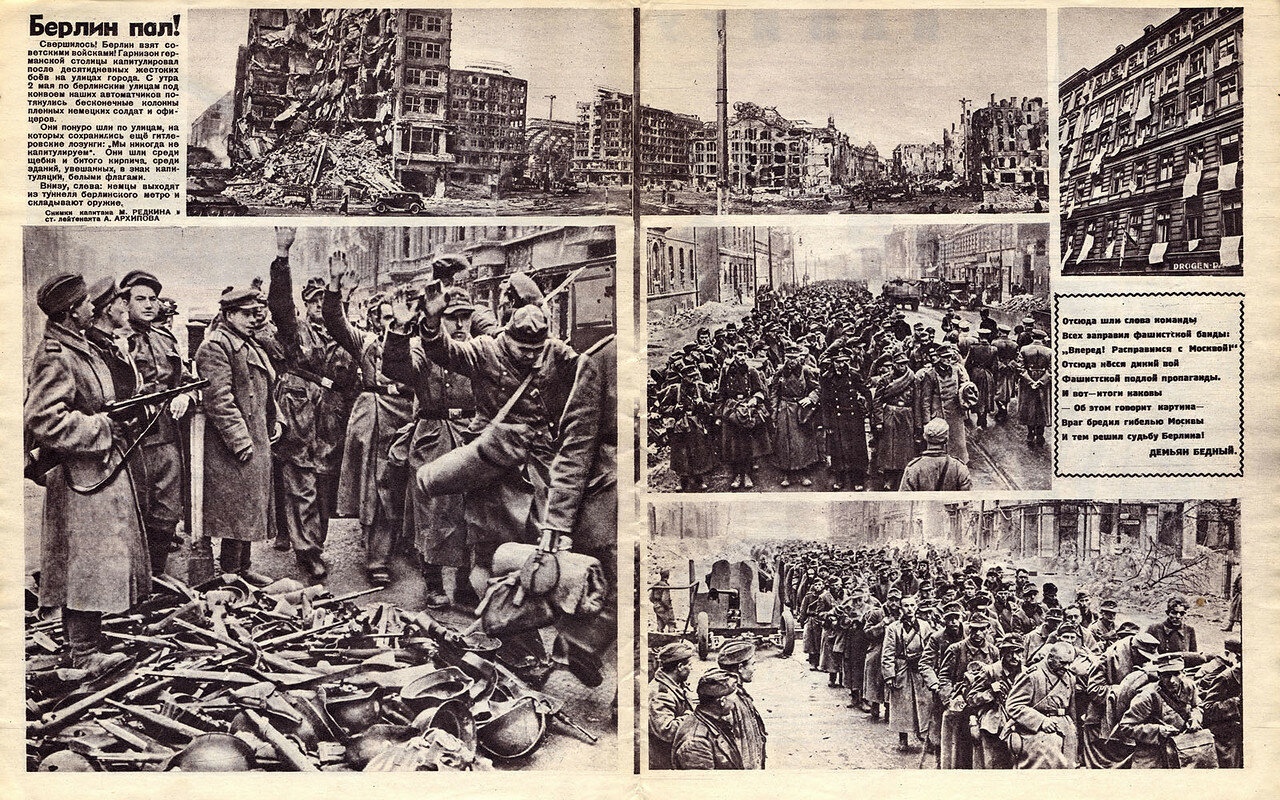 Редкие иллюстрации — оцифрованные газетные и журнальные полосы и фотографии военной прессы. Выпуск 1 - 10 мая 1945 года.
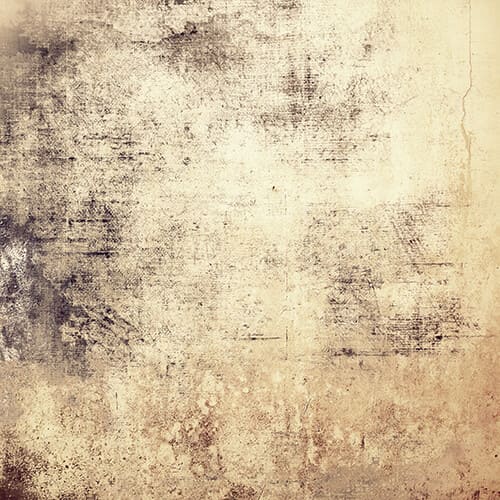 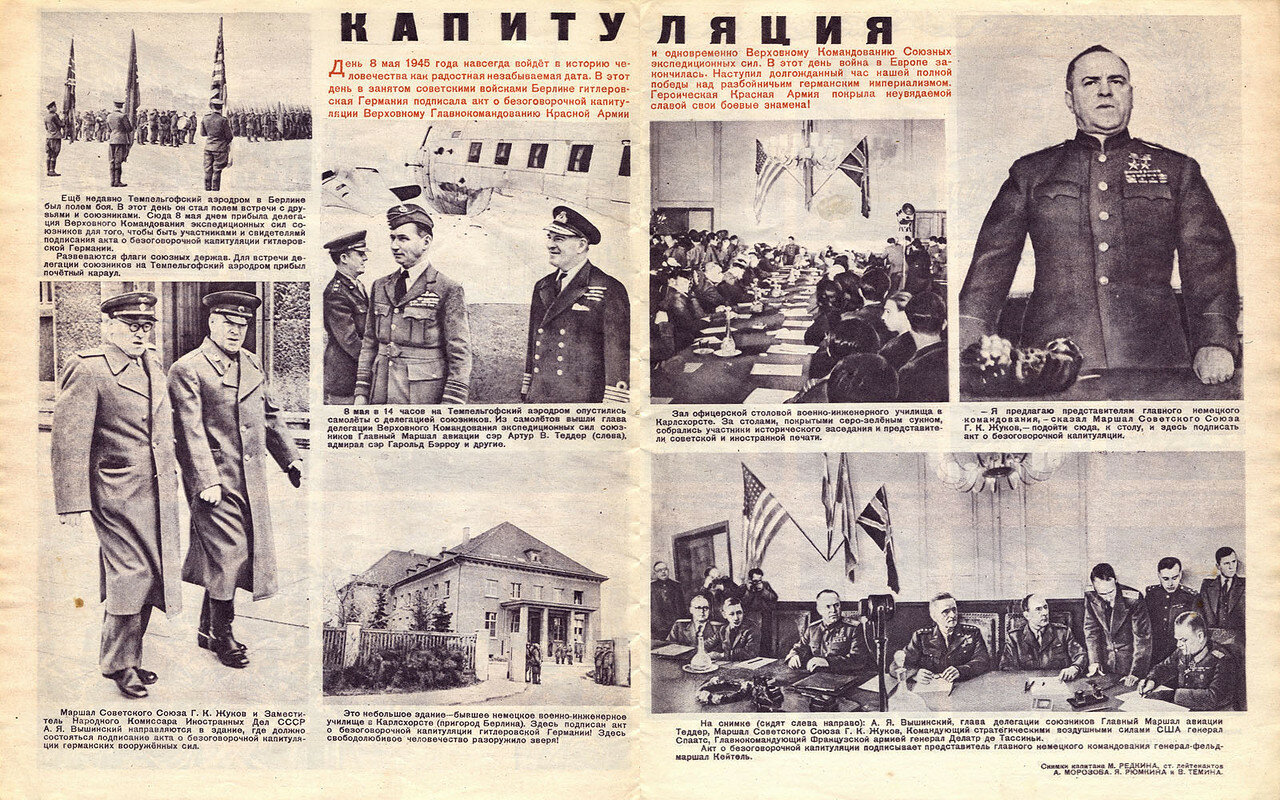 Редкие иллюстрации — оцифрованные газетные и журнальные полосы и фотографии военной прессы. Выпуск 1 - 10 мая 1945 года.
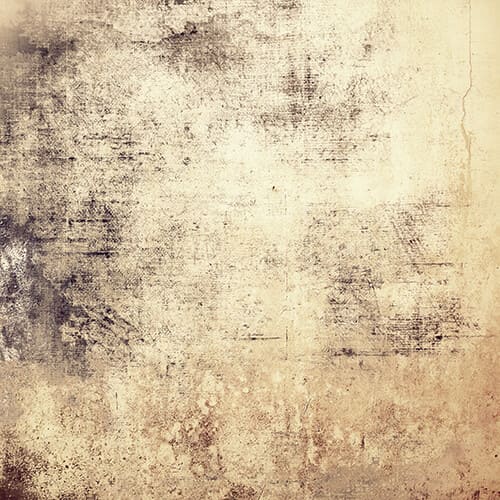 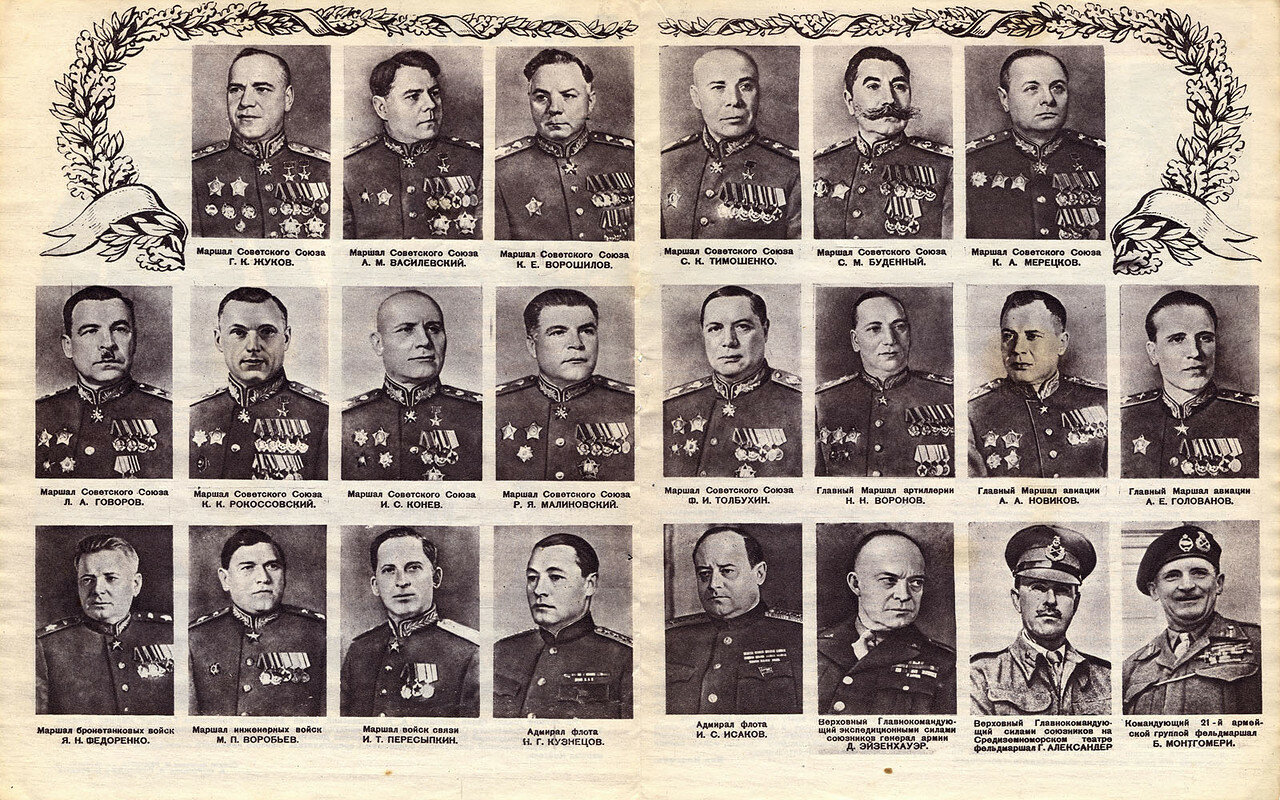 Редкие иллюстрации — оцифрованные газетные и журнальные полосы и фотографии военной прессы. Выпуск 1 - 10 мая 1945 года.
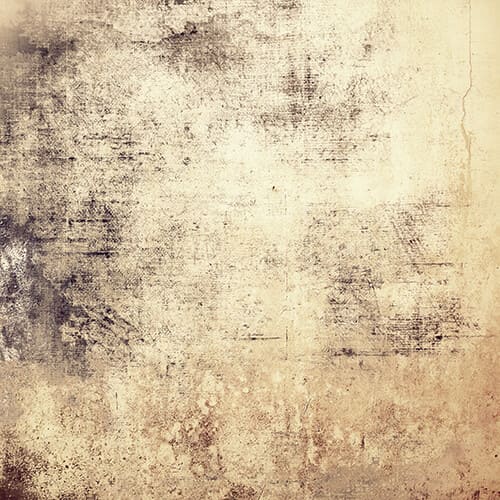 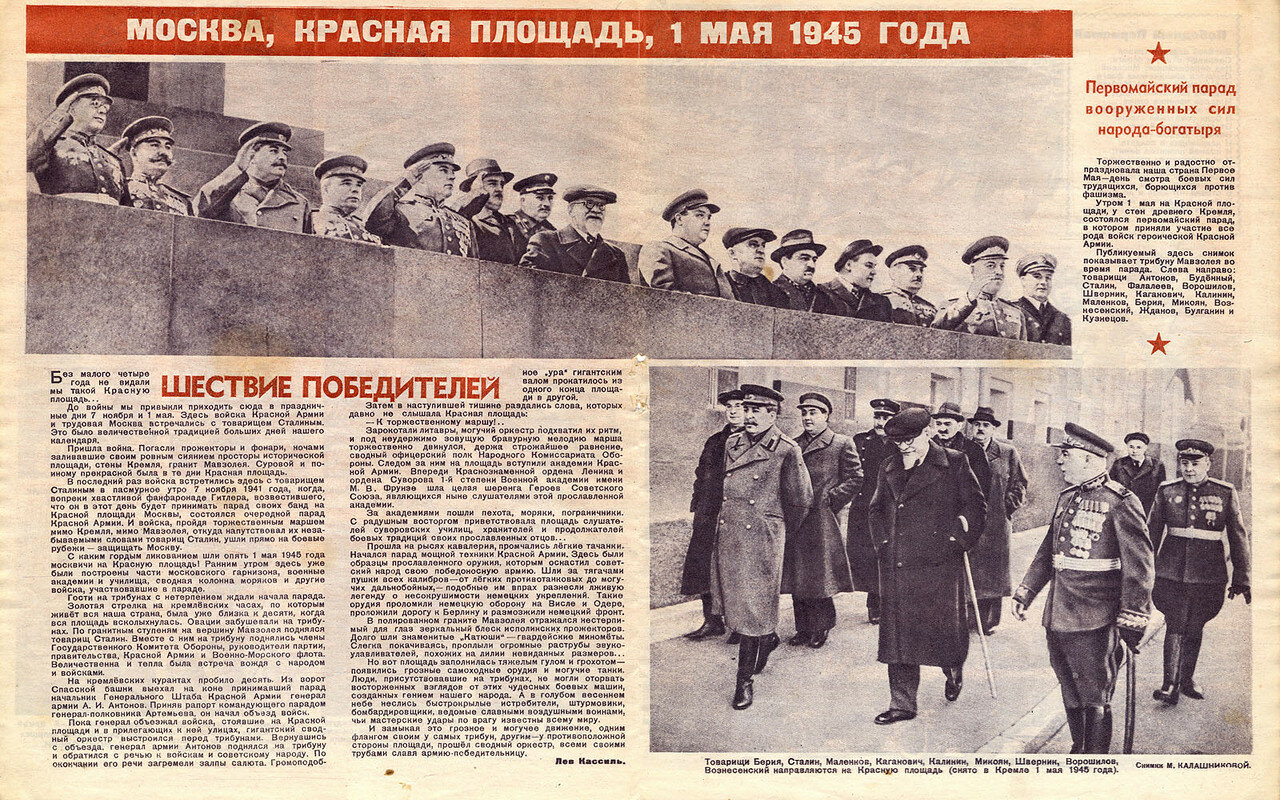 Редкие иллюстрации — оцифрованные газетные и журнальные полосы и фотографии военной прессы. Выпуск 1 - 10 мая 1945 года.
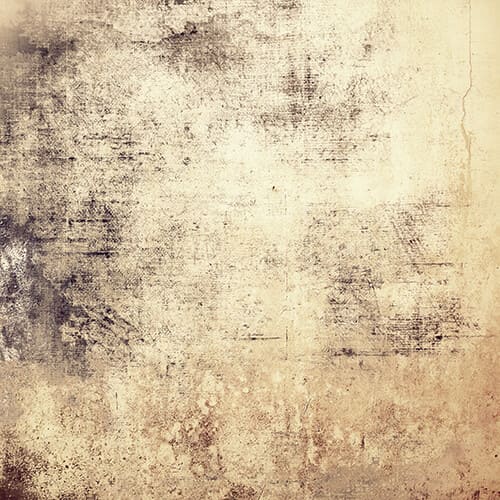 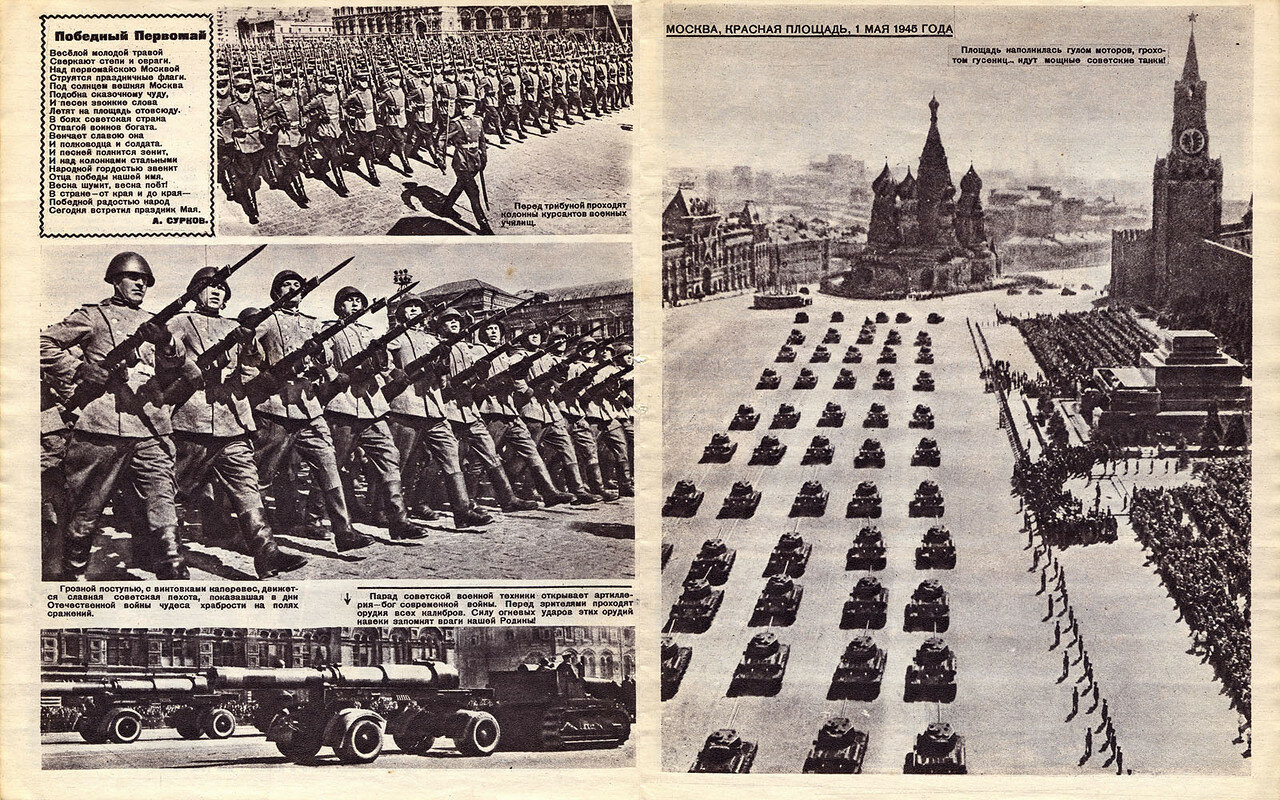 Редкие иллюстрации — оцифрованные газетные и журнальные полосы и фотографии военной прессы. Выпуск 1 - 10 мая 1945 года.
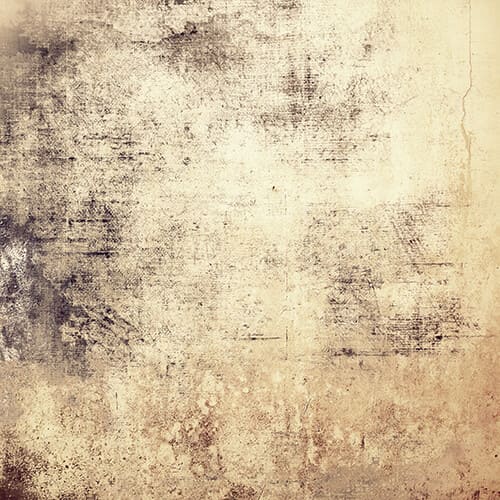 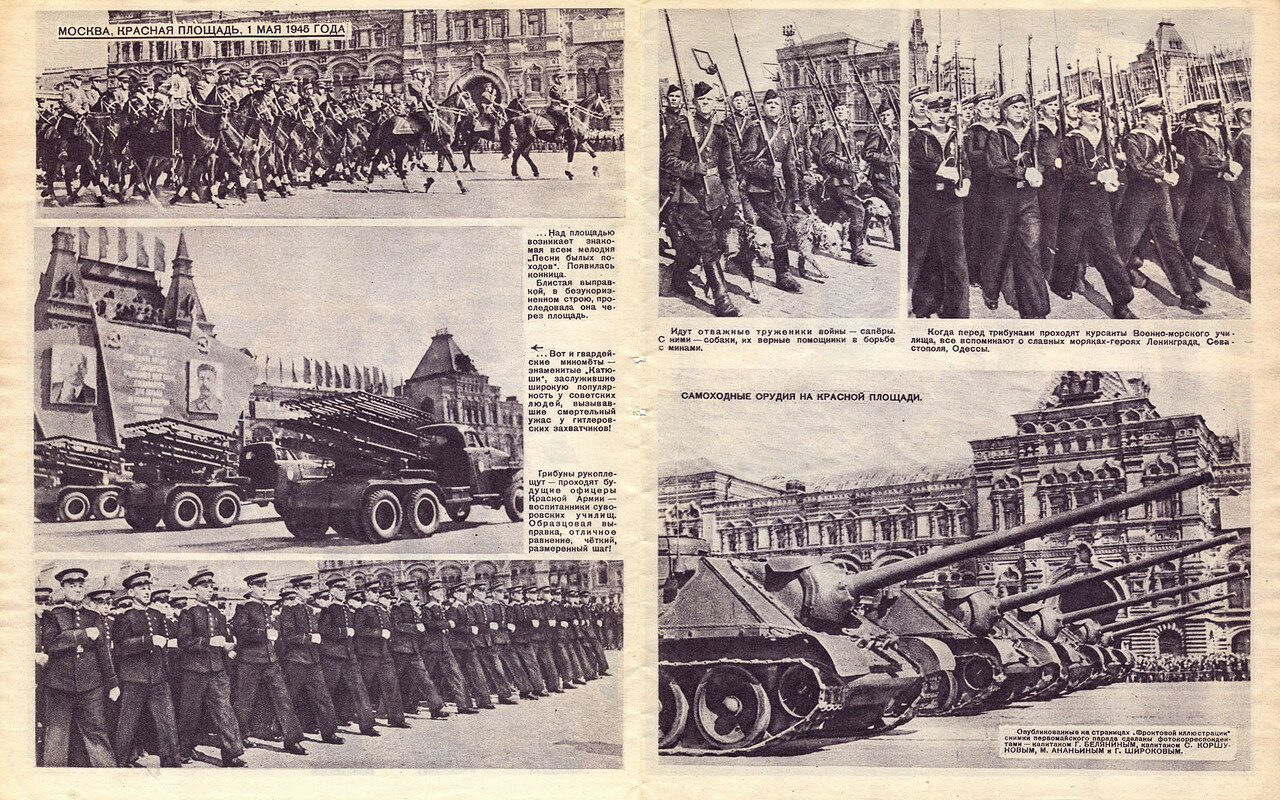 Редкие иллюстрации — оцифрованные газетные и журнальные полосы и фотографии военной прессы. Выпуск 1 - 10 мая 1945 года.
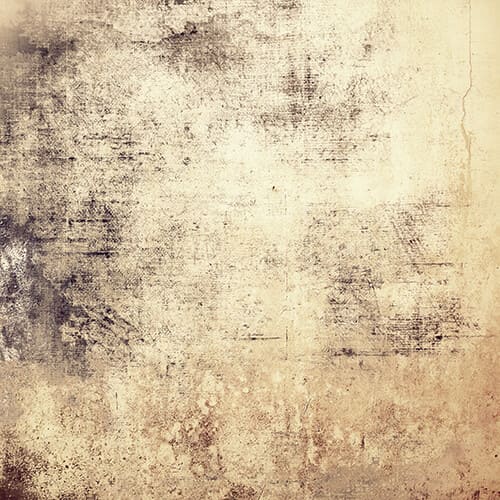 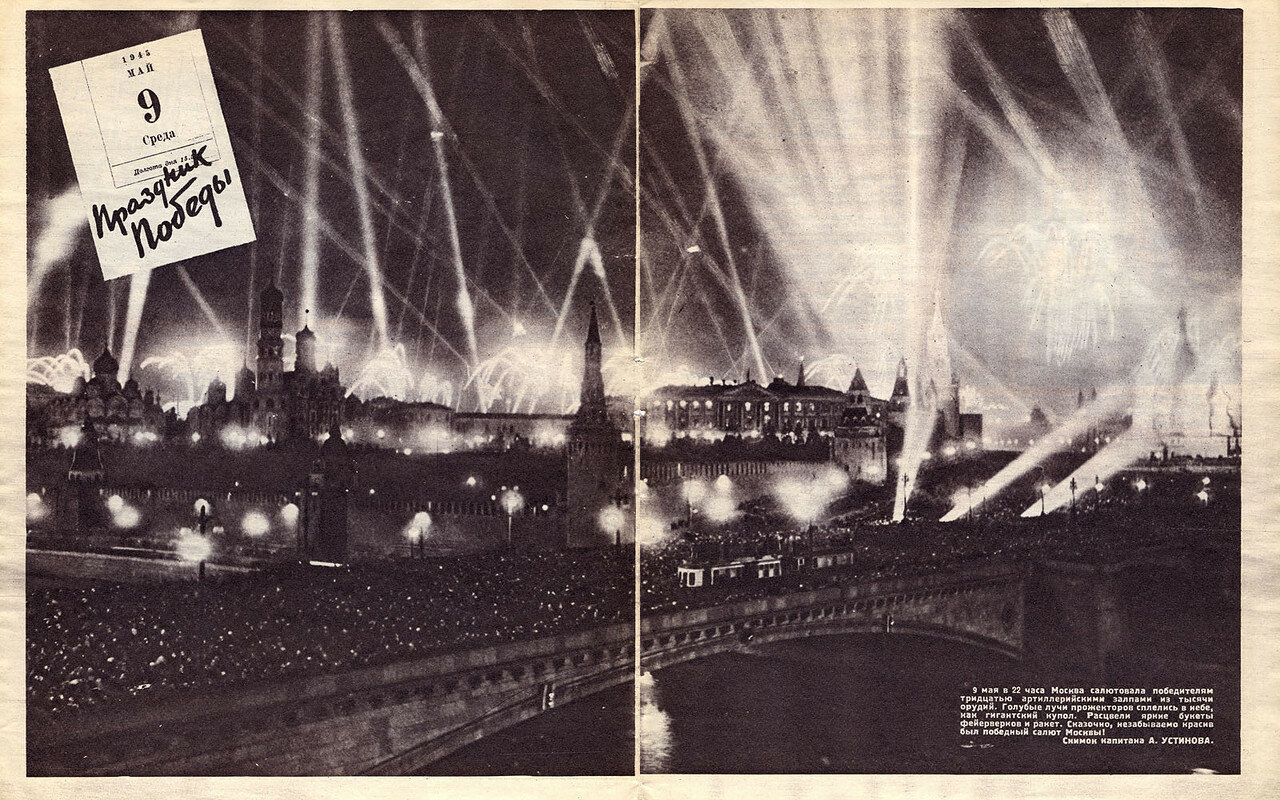 Редкие иллюстрации — оцифрованные газетные и журнальные полосы и фотографии военной прессы. Выпуск 1 - 10 мая 1945 года.
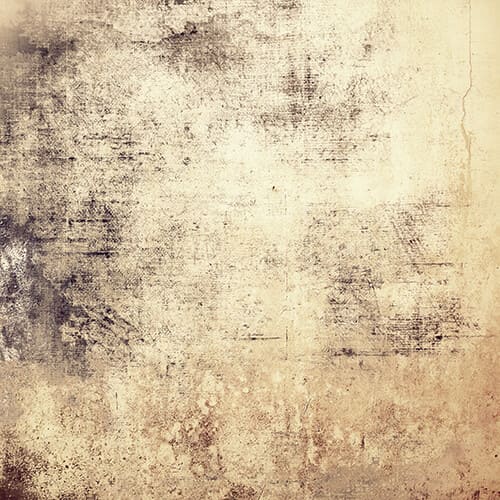 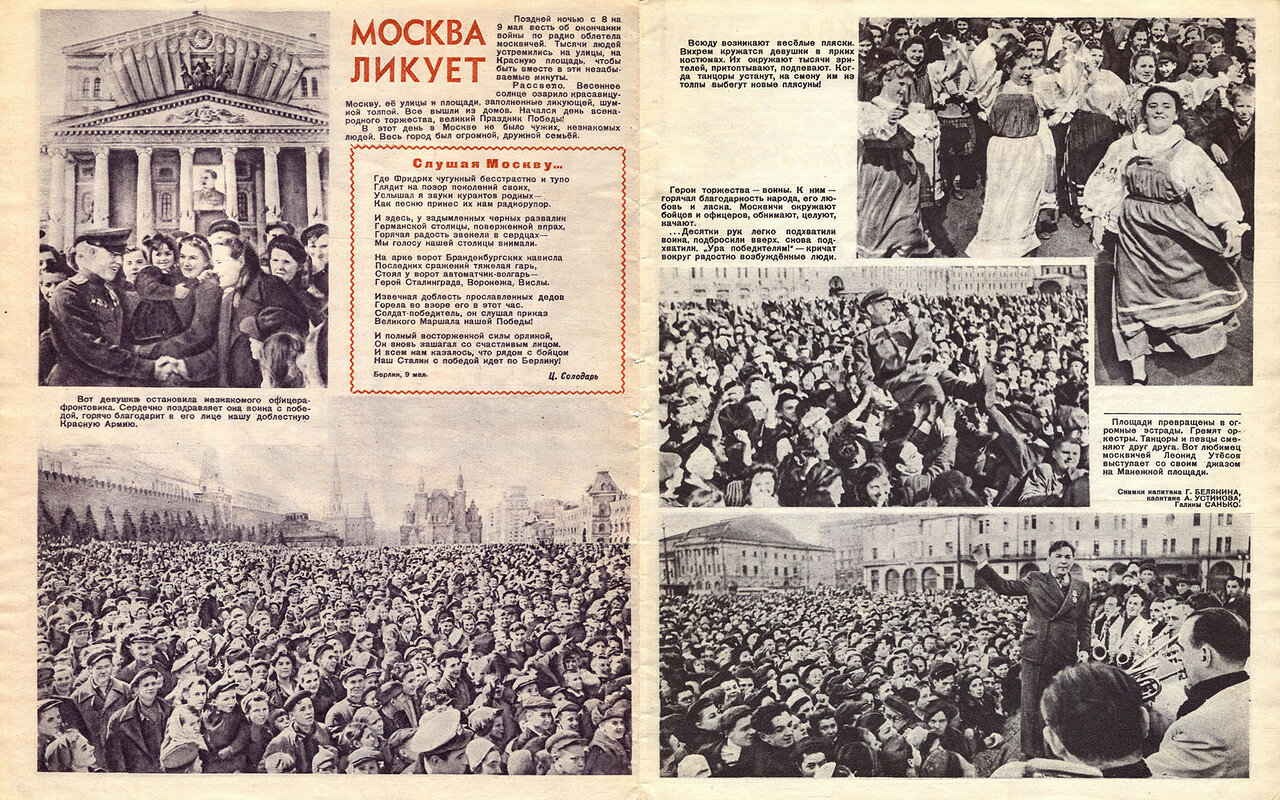 Редкие иллюстрации — оцифрованные газетные и журнальные полосы и фотографии военной прессы. Выпуск 1 - 10 мая 1945 года.
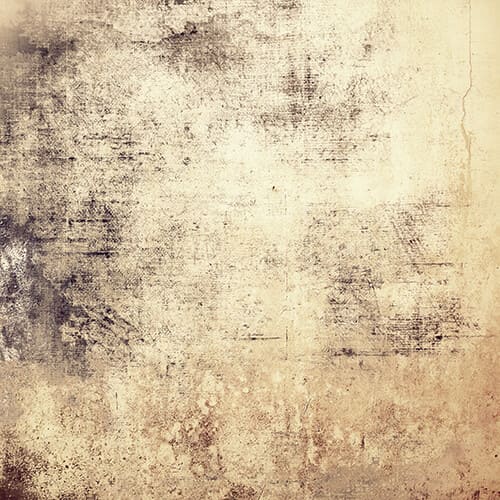 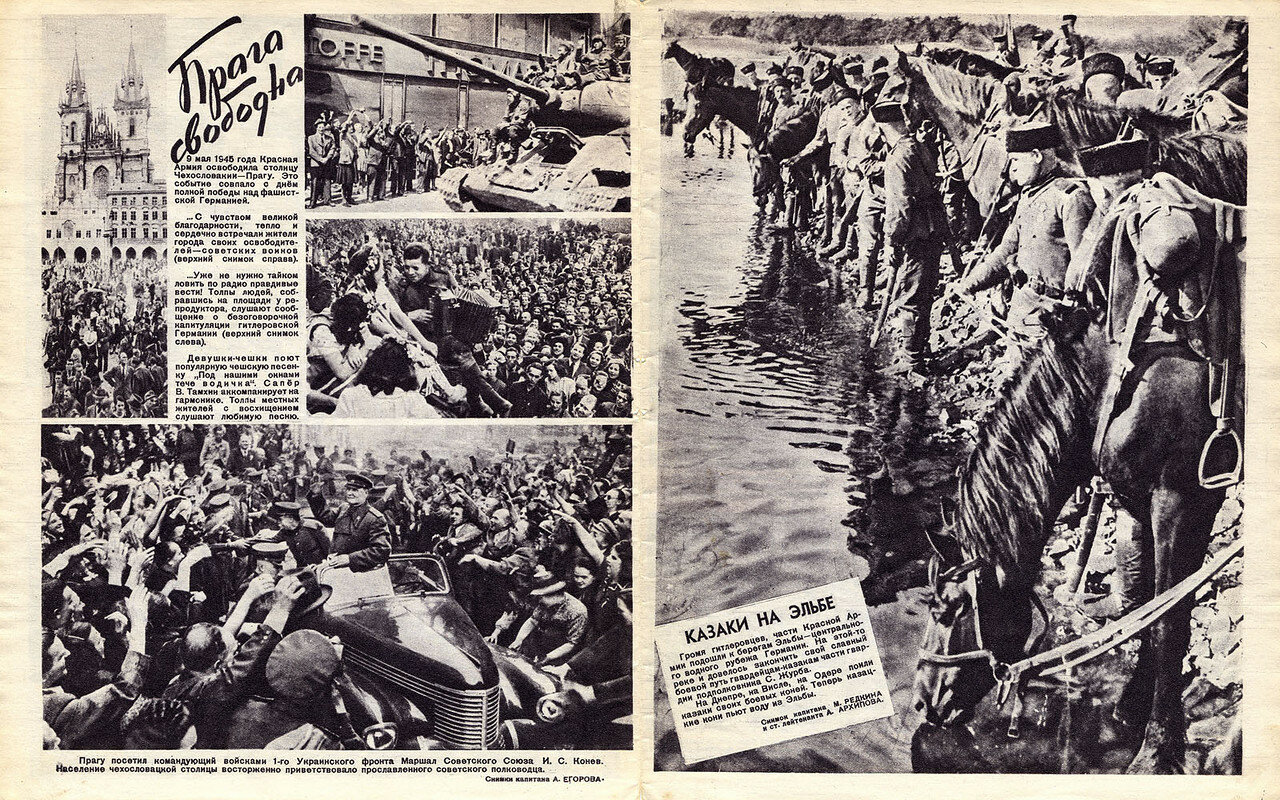 Редкие иллюстрации — оцифрованные газетные и журнальные полосы и фотографии военной прессы. Выпуск 1 - 10 мая 1945 года.
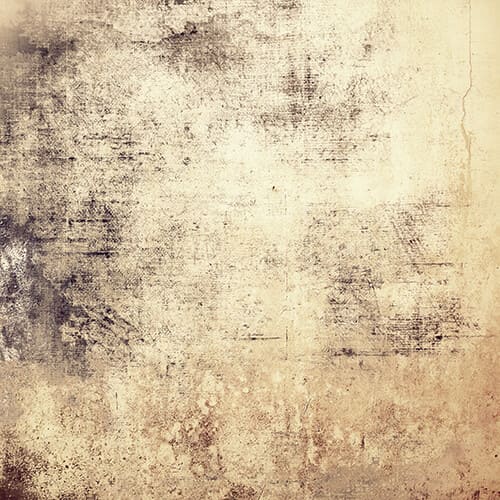 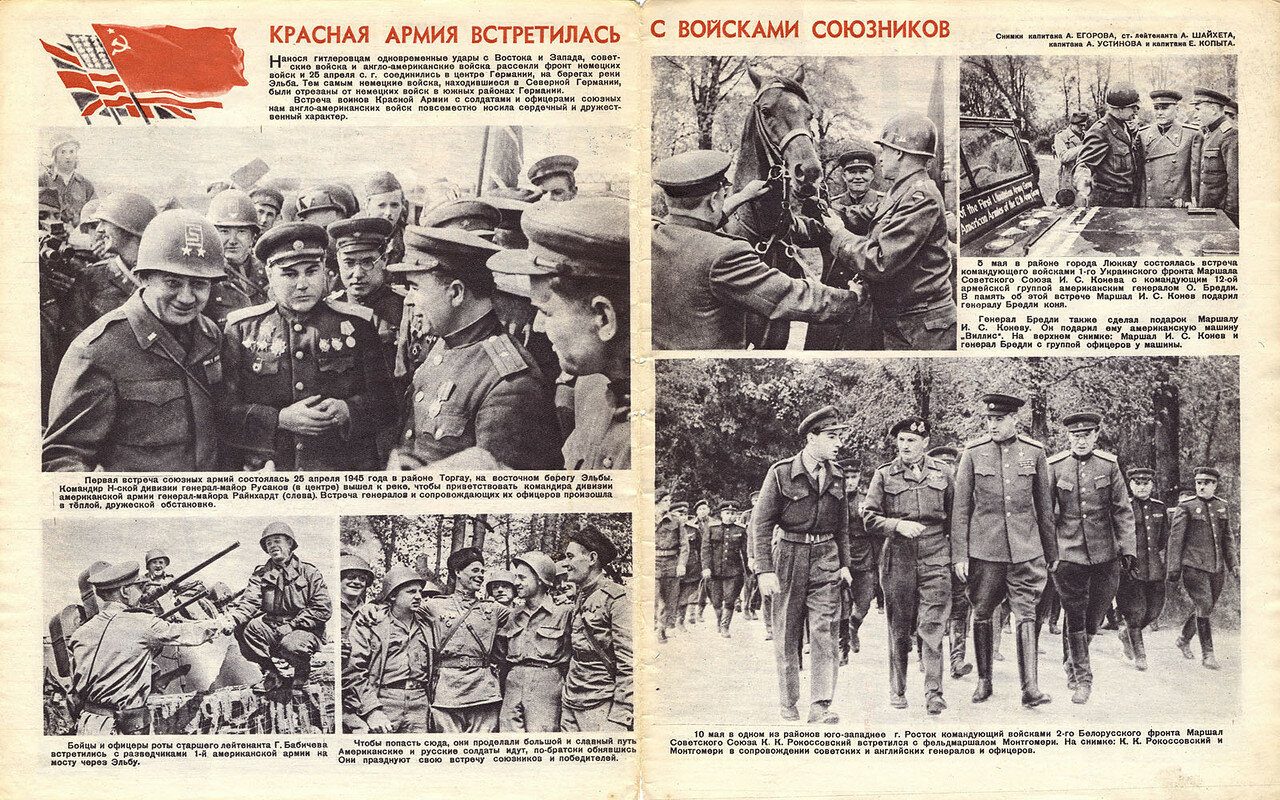 Редкие иллюстрации — оцифрованные газетные и журнальные полосы и фотографии военной прессы. Выпуск 1 - 10 мая 1945 года.
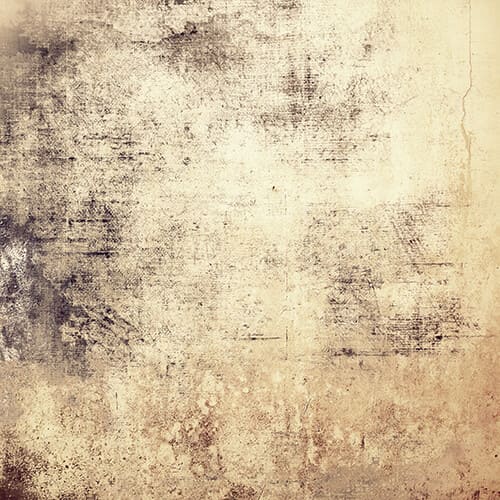 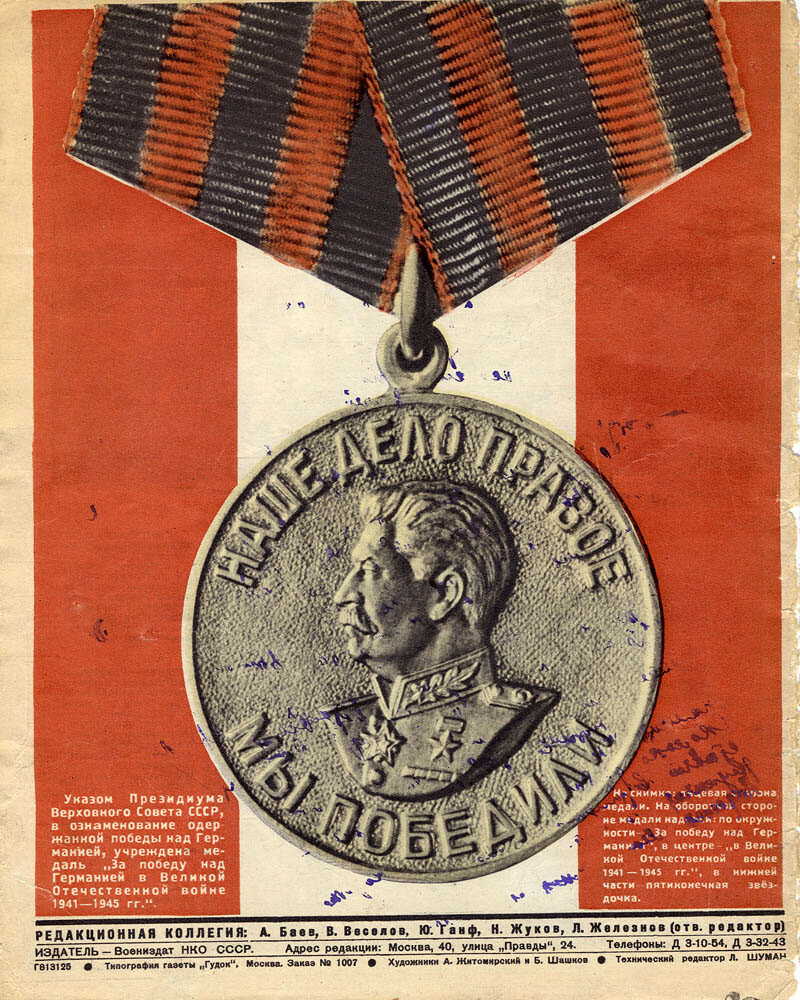 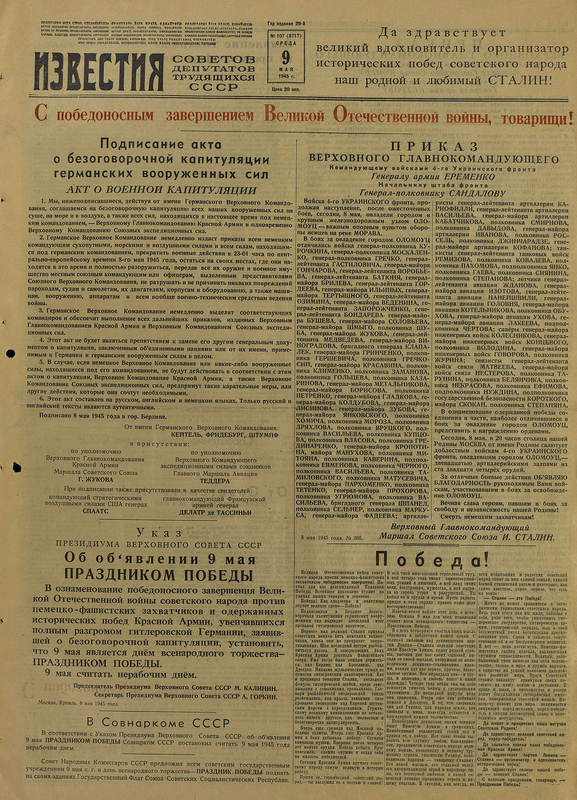 Редкие иллюстрации — оцифрованные газетные и журнальные полосы и фотографии прессы. Выпуск 9 мая 1945 года.
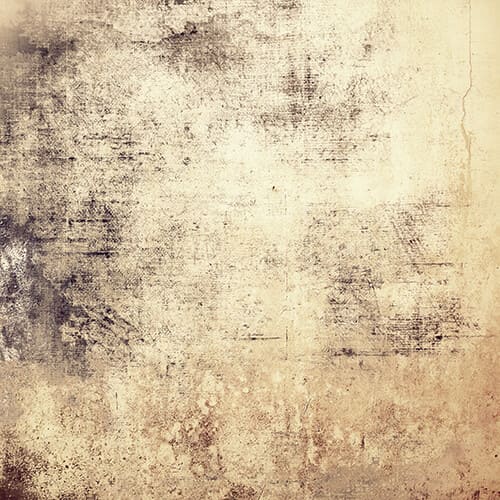 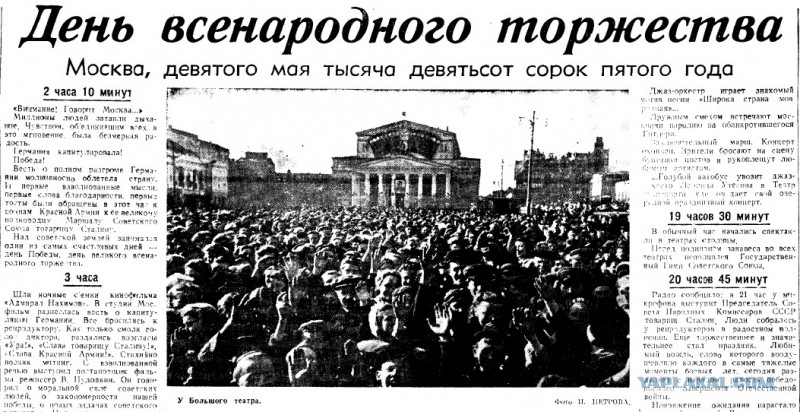 Редкие иллюстрации — оцифрованные газетные и журнальные полосы и фотографии прессы. Выпуск -  май 1945 года.
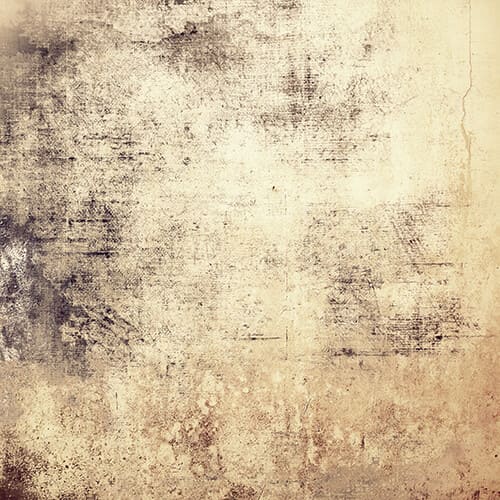 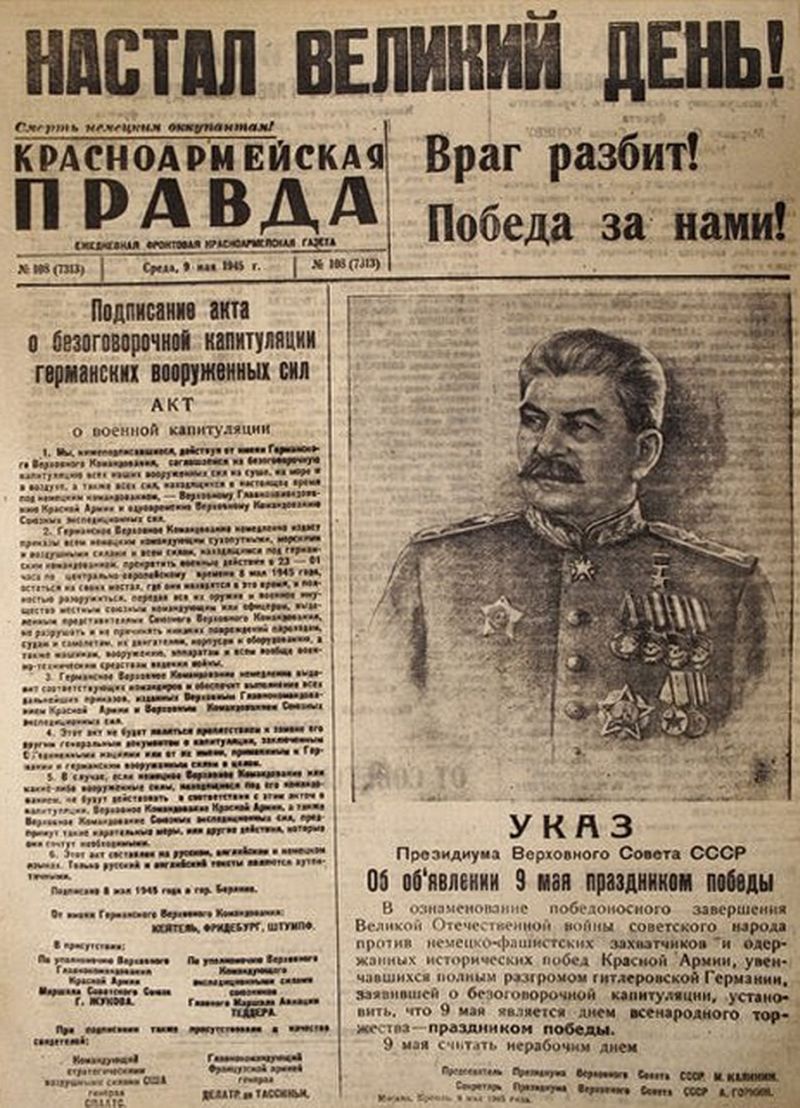 Редкие иллюстрации — оцифрованные газетные и журнальные полосы и фотографии прессы. 
Выпуск  9 мая 1945 года.
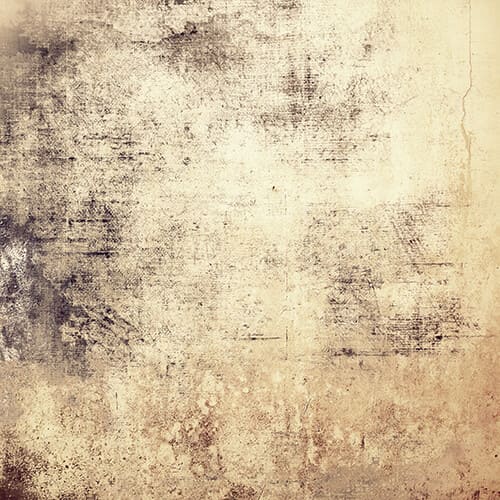 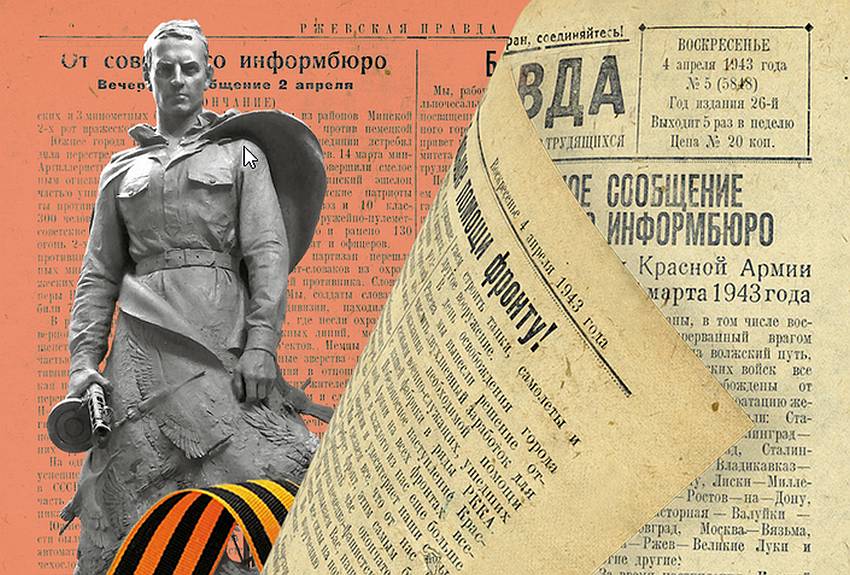